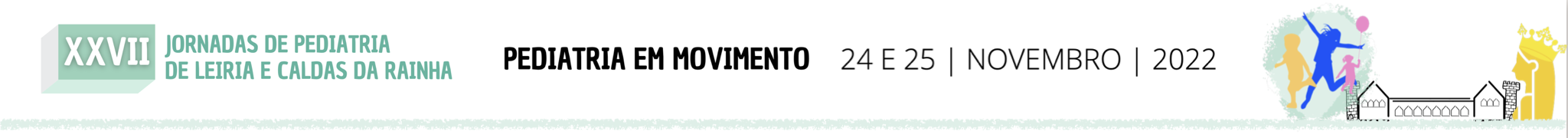 Título
Autores e Filiações